Year 5 Home Learning
Date
Tuesday 28th April
Maths
Continue working on the factors sheet from yesterday.
Lets play factors Bingo, grab someone from your home to play along with you.
Choose 5 numbers between 2 and 12.
Take turns to call out a random number, if that number has one of your factors you can cross it off.
Only cross off one factor for each number so decide which factor you might see again.

Don’t forget those tables- take a look at the instrument section, can you earn enough for your next purchase?
English
Same as yesterday – finish the comprehension questions.
Other…Continuation from prev day!
Background information about Picasso - https://www.bbc.co.uk/bitesize/clips/zwyr87h
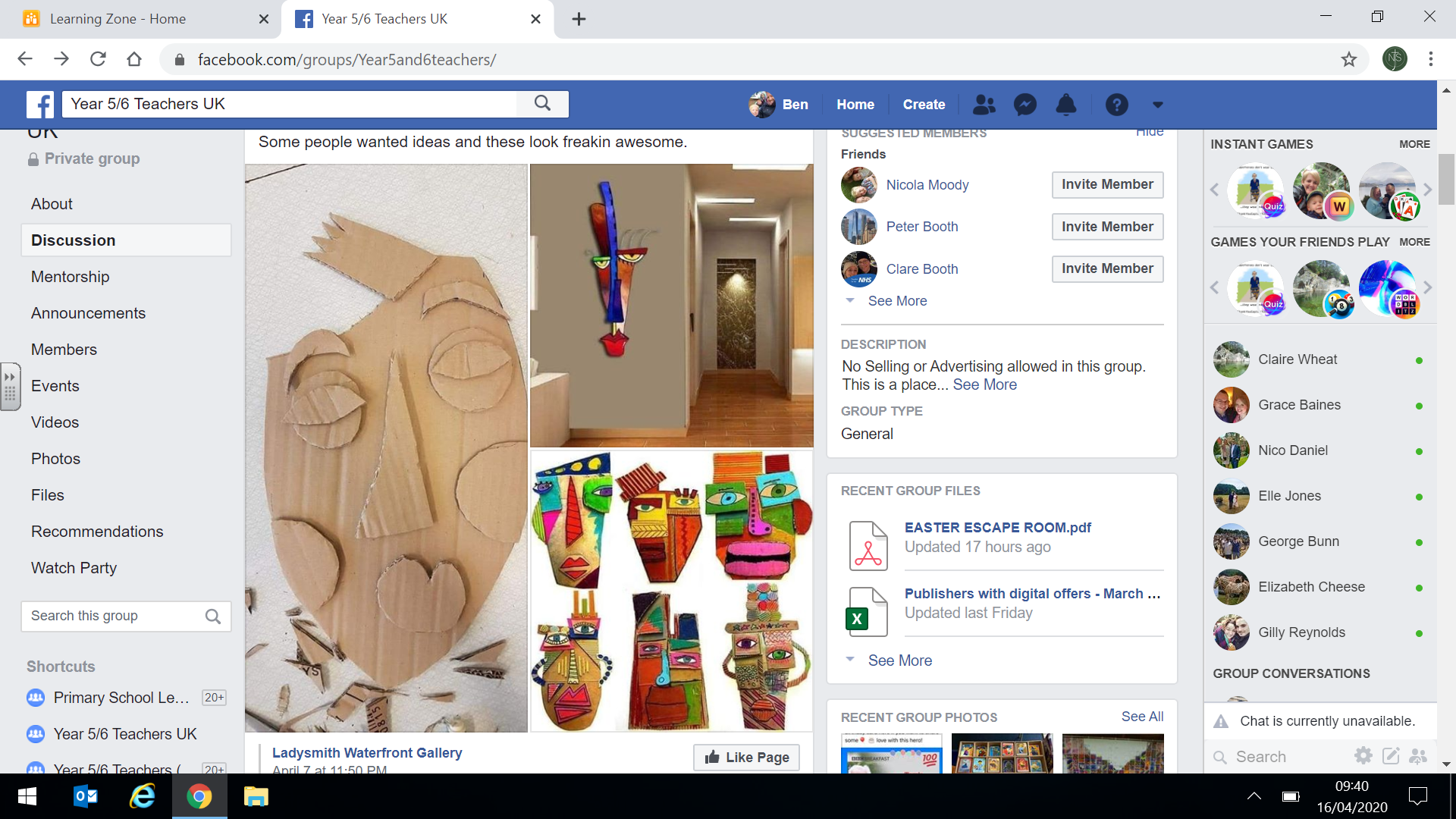 Picasso Inspired - Art
A fun Art activity – all you need is cardboard recycling, glue and a mixture of paint!

Have a go at making and painting one of these!

Send your finished pieces of Art to your class teacher and they’ll try and display them on the school website.
This piece of work will last 3 days: 
Monday – find the cardboard start cutting shapes.
Tuesday – finish cutting the shapes and stick to the main “face.”
Wednesday – Painting day – mixture of colours etc
Extras!
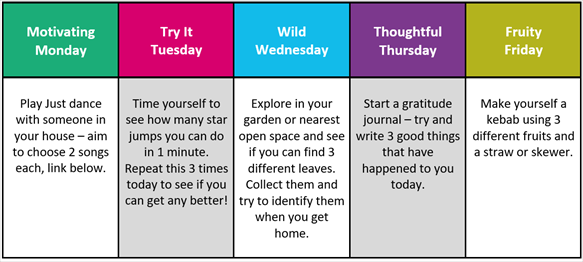 Mindfulness
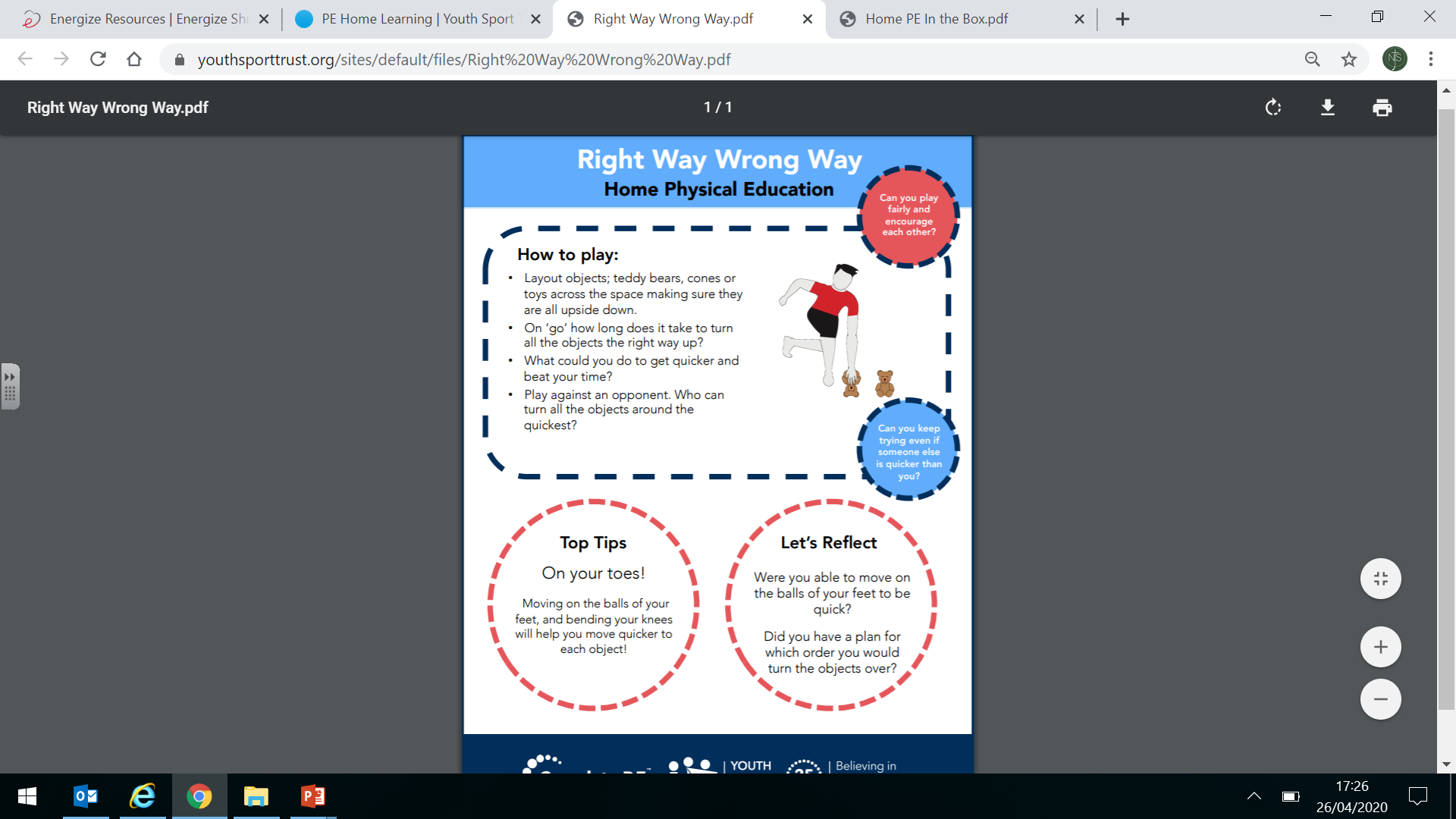